2023
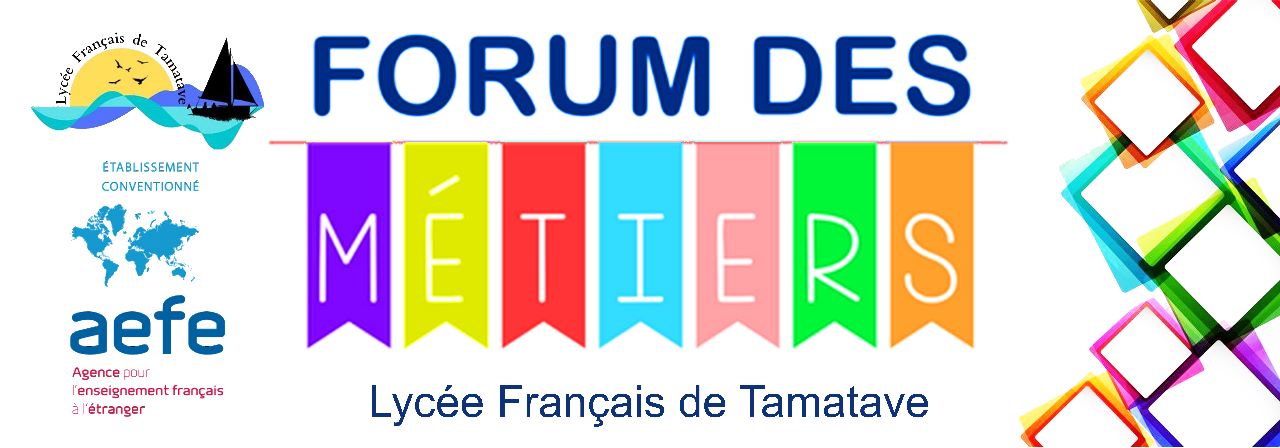 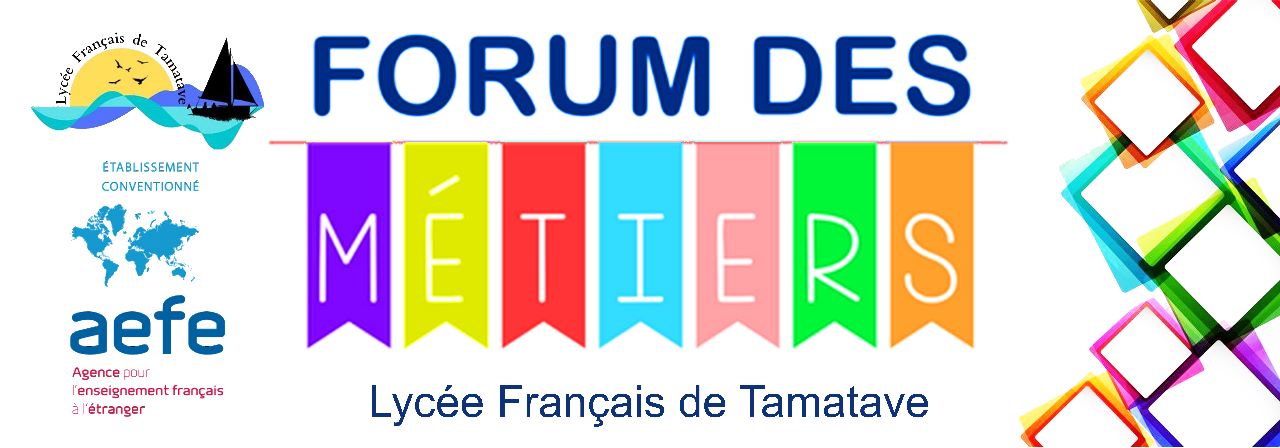 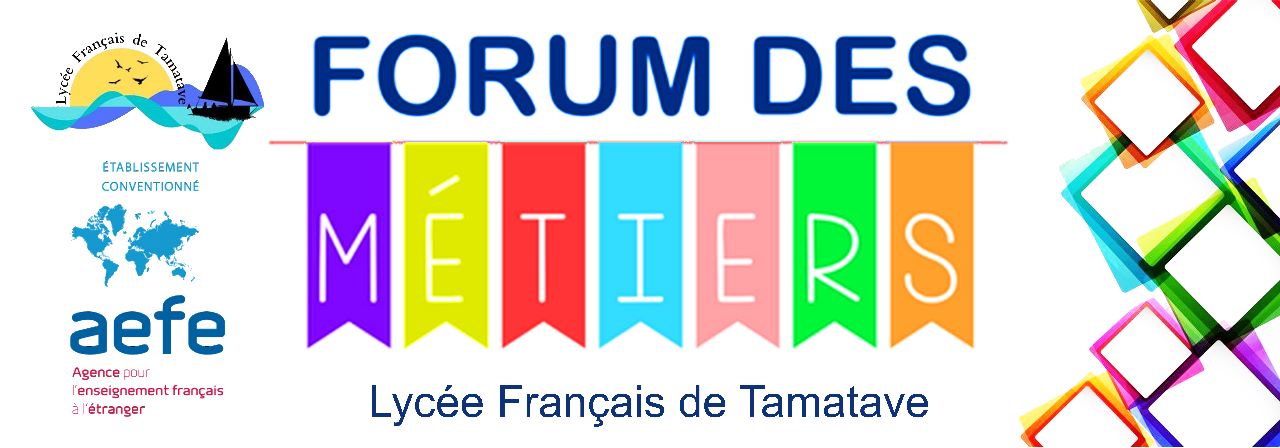 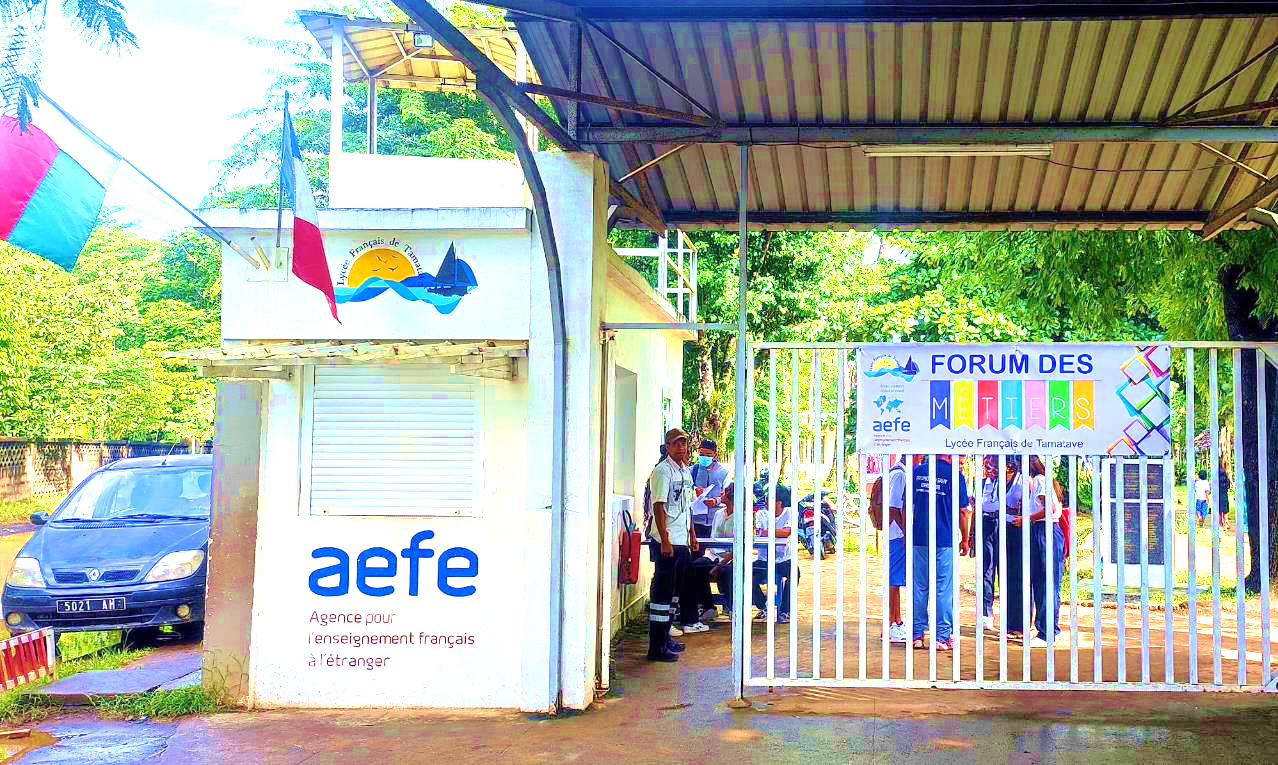 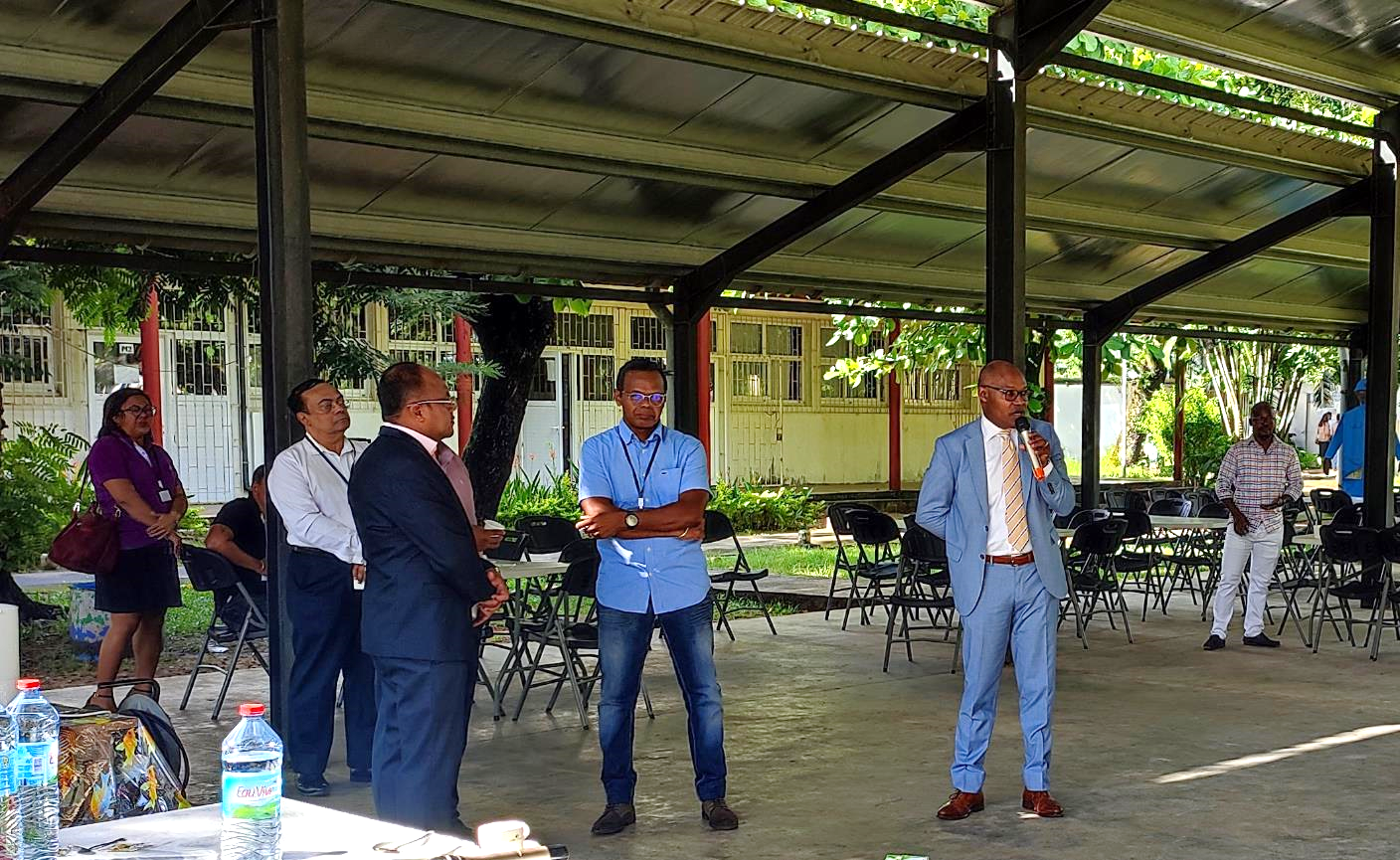 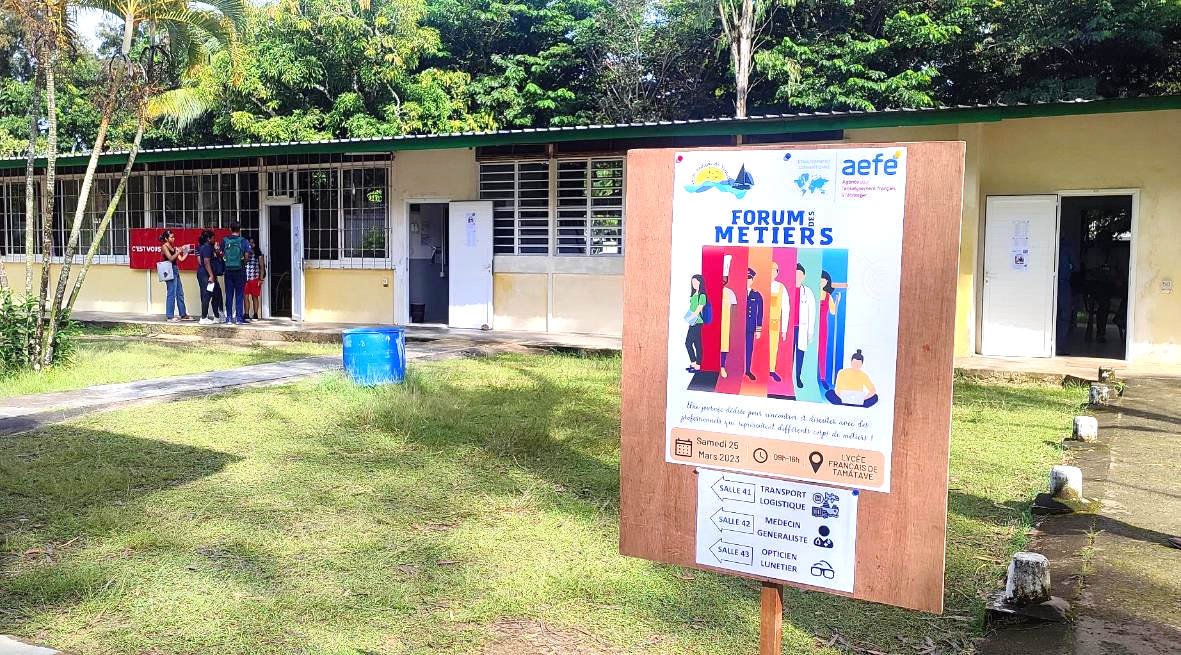 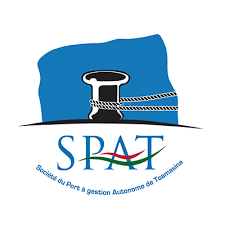 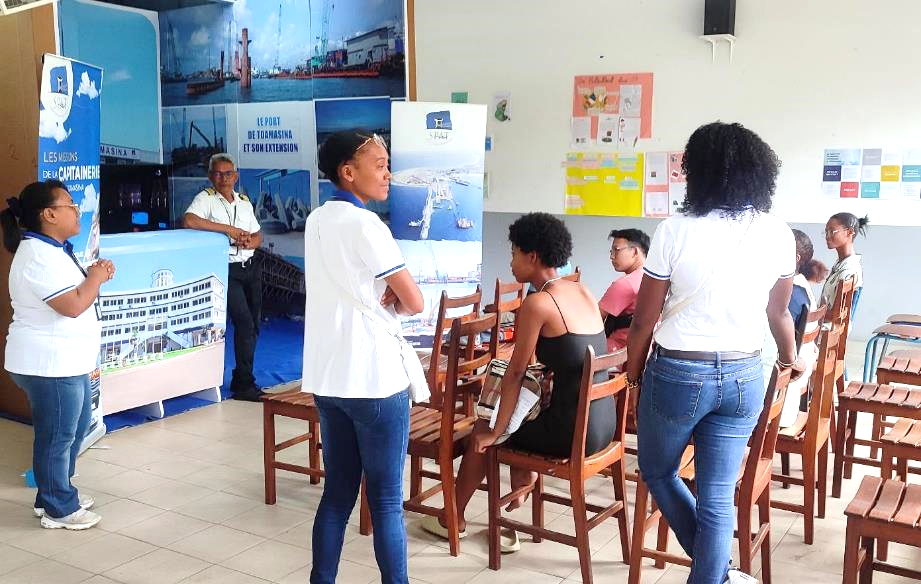 SOCIETE DU PORT A GESTION AUTONOME DE TOAMASINA
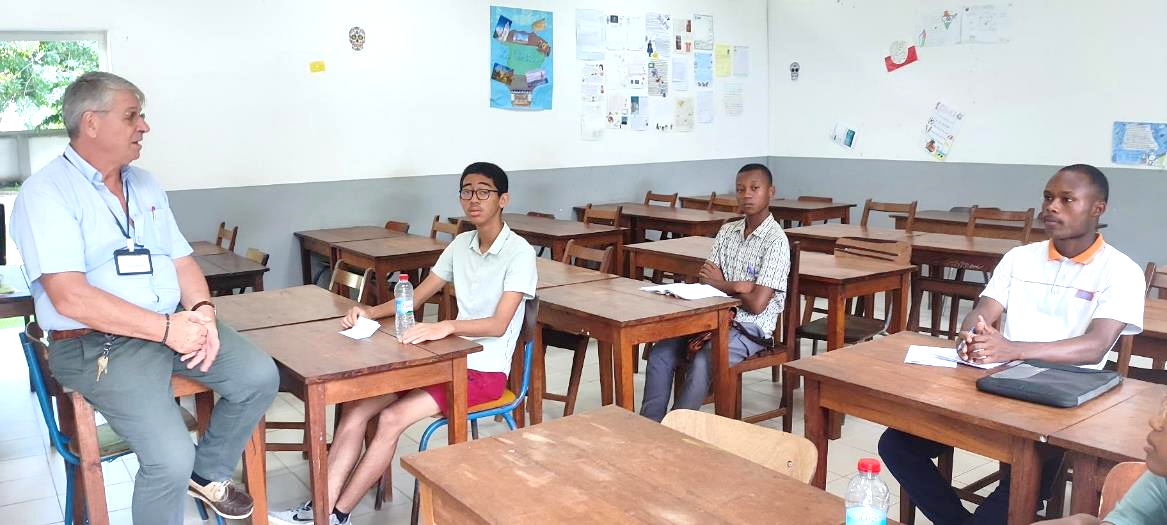 METIER: ENSEIGNEMENT
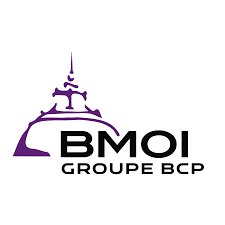 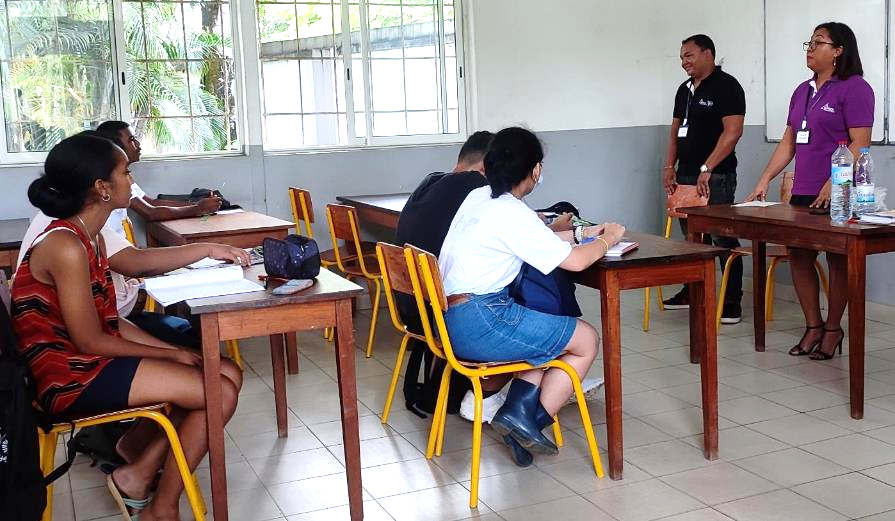 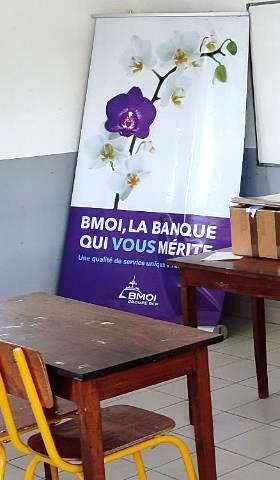 BANQUE: BMOI
BANQUE
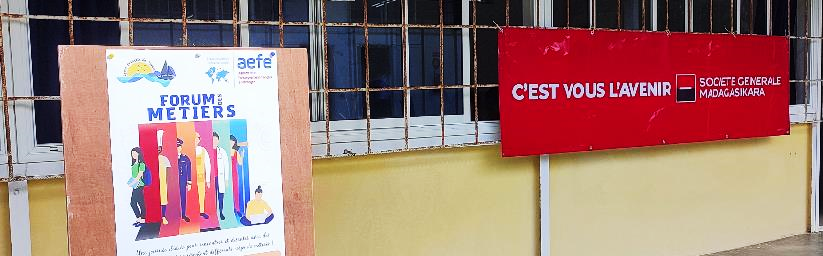 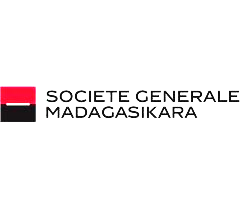 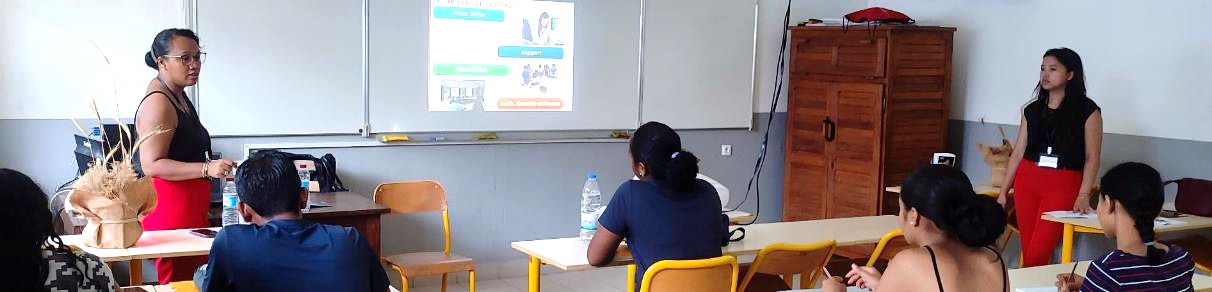 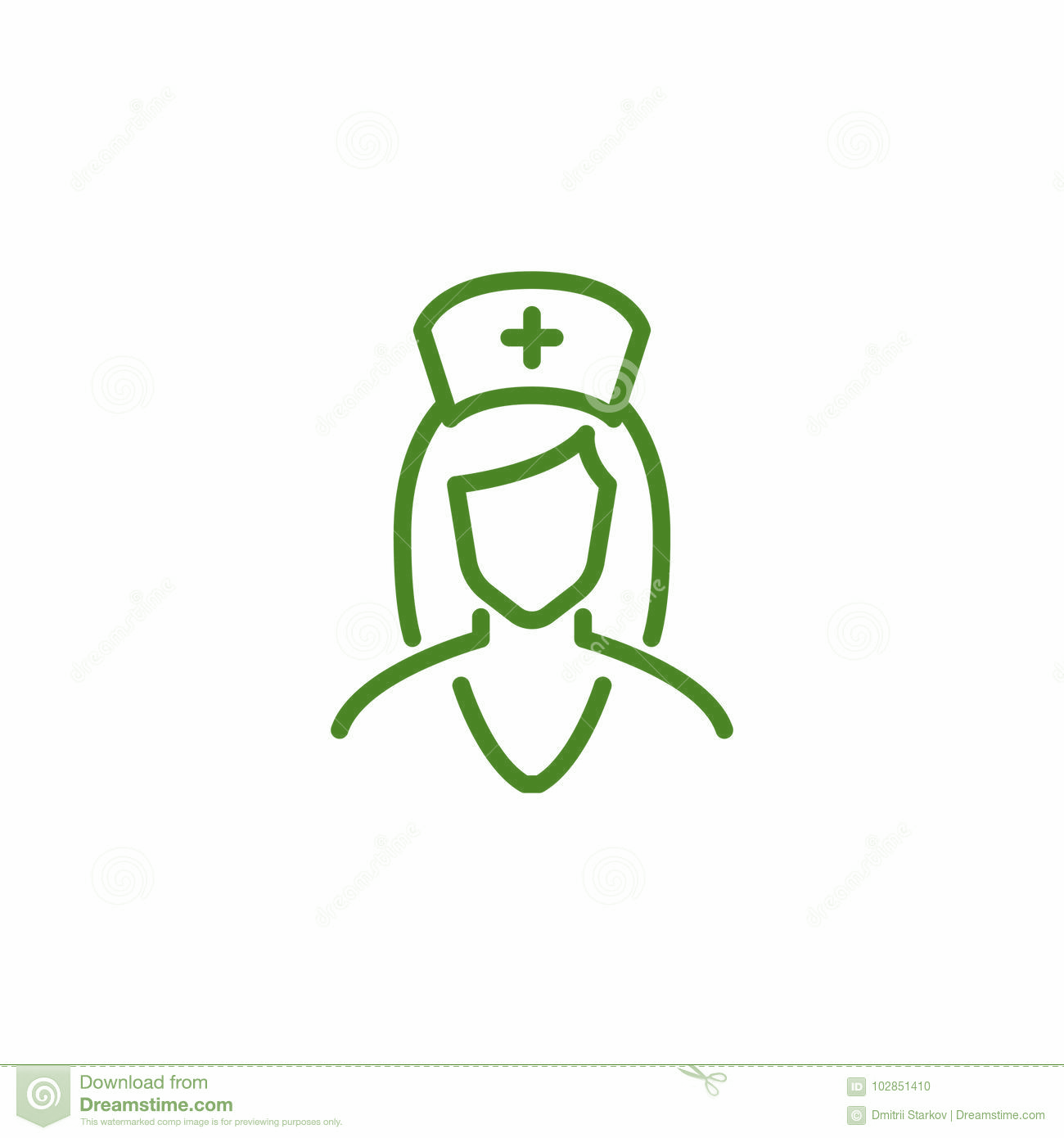 INFIRMIERE
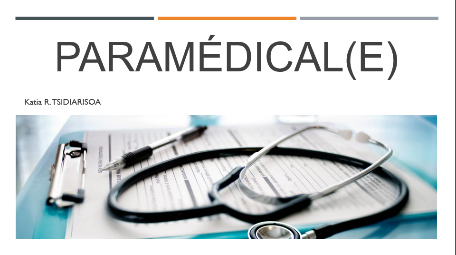 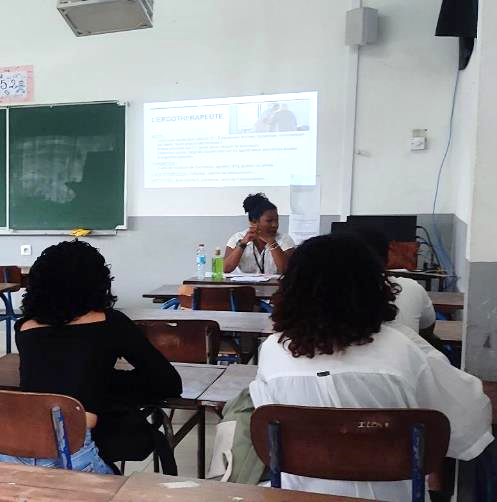 HUISSIER DE JUSTICE
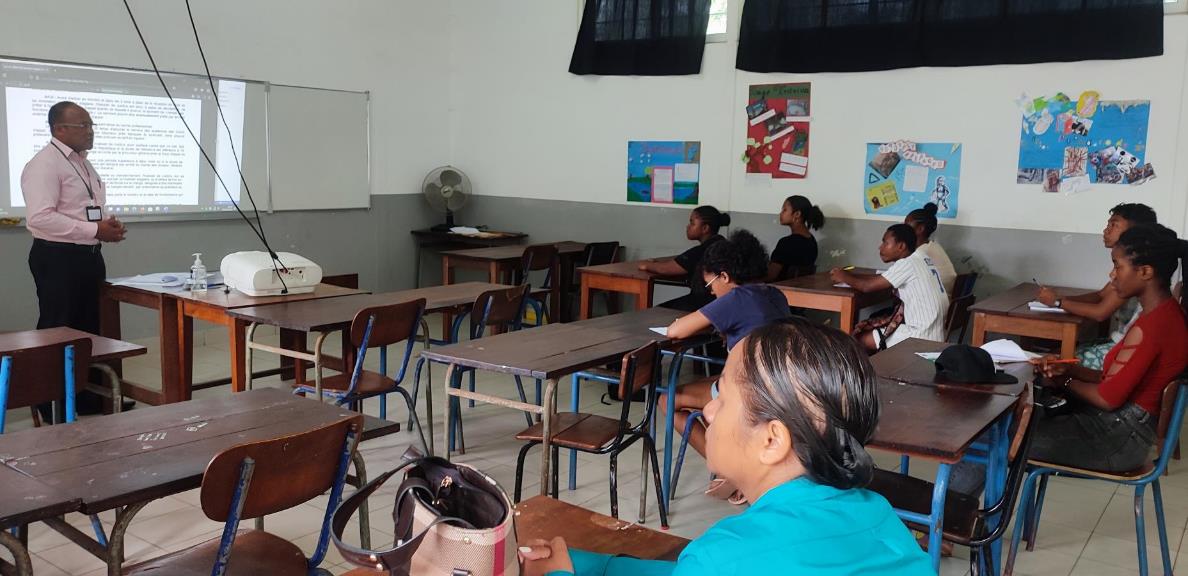 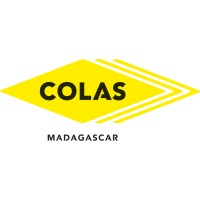 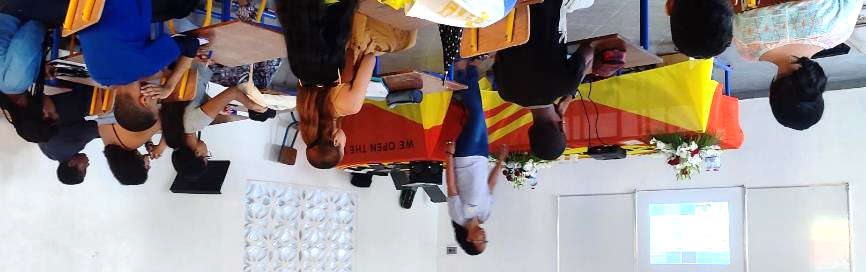 TRAVAUX PUBLICS
DIRECTION
LOGISTIQUE
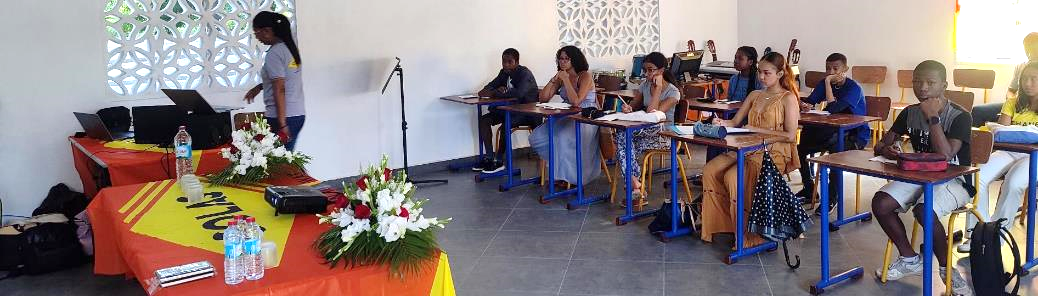 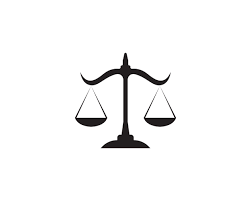 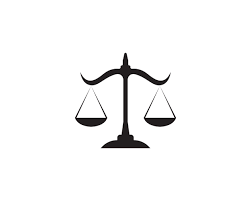 MAGISTRATURE: BUREAU DU PROCUREUR
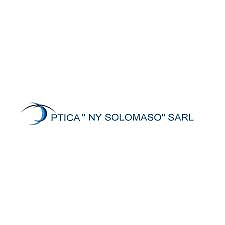 PARAMEDICAL: OPTICIEN
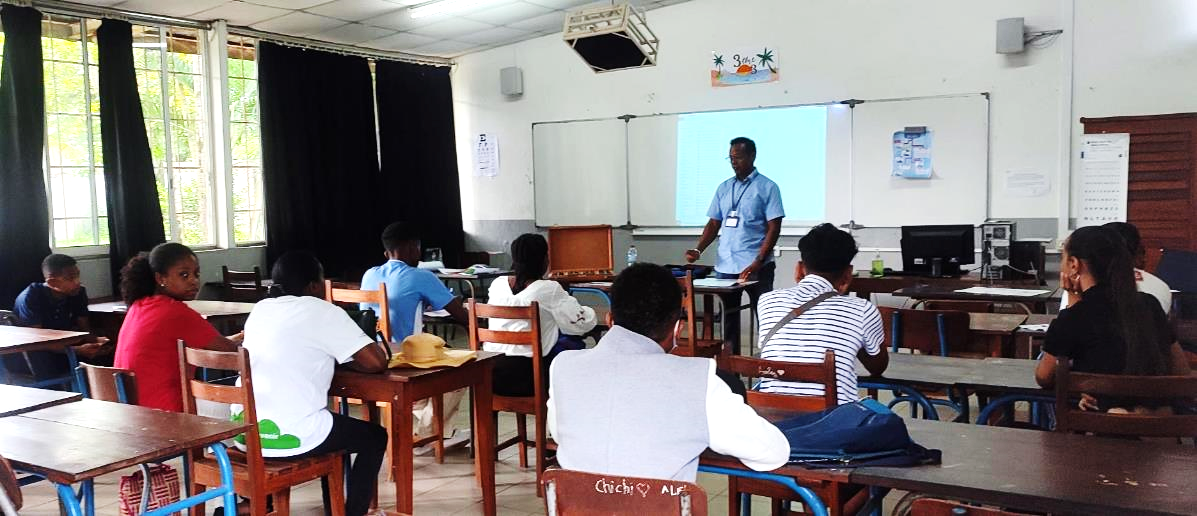 MEDECINE
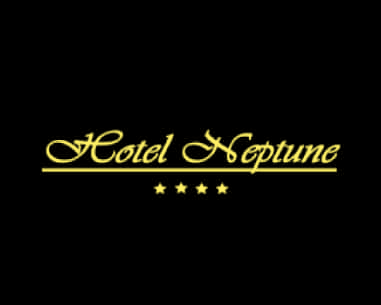 HOTELERIE / RESTAURATION / TOURISME
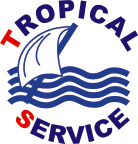 TOURISME / VOYAGE
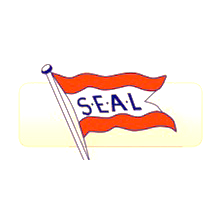 LOGISTIQUE / AGENCE MARITIME
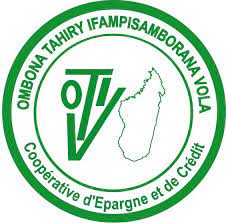 ECONOMIE SOLIDAIRE / PISCICULTURE
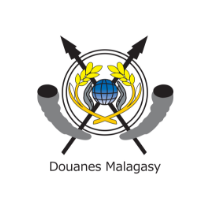 METIERS DE LA DOUANE: RECEVEUR DES DOUANES
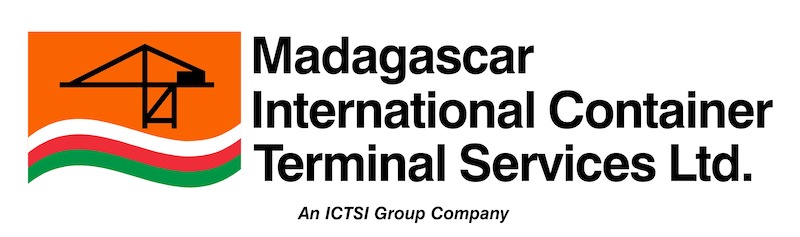 METIERS DE L’INFORMATIQUE
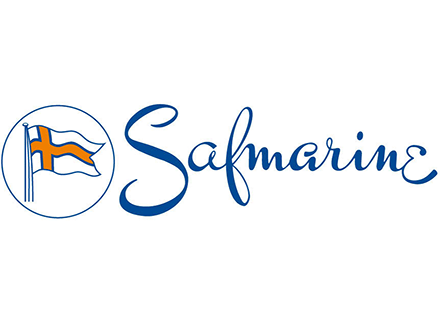 LOGISTIQUE
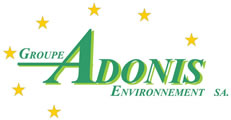 METIERS DE L’ENVIRONNEMENT
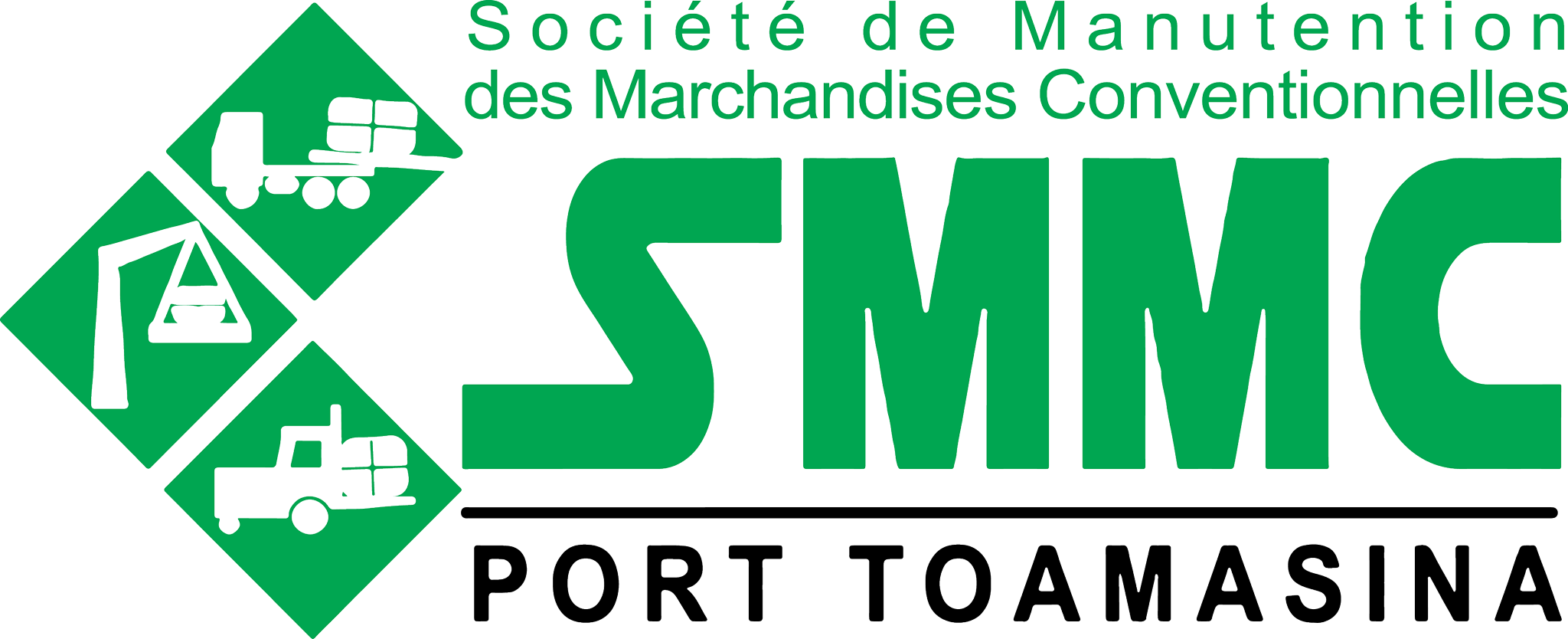 LOGISTIQUE / AGENCE MARITIME
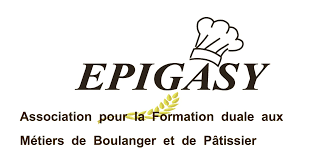 METIERS DE LA BOUCHE:
BOULANGERIE / PATISSERIE / CENTRE DE FORMATION
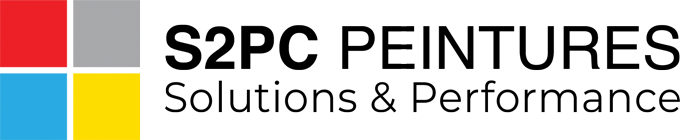 TRAVAUX PUBLICS: PEINTURES
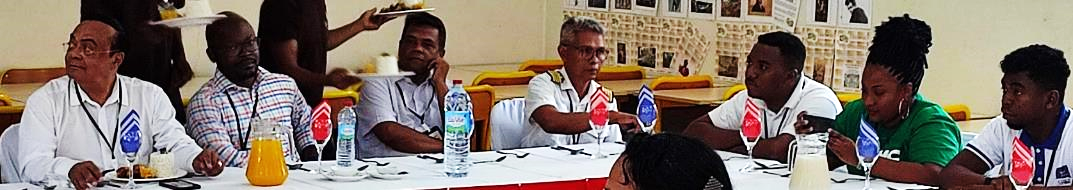 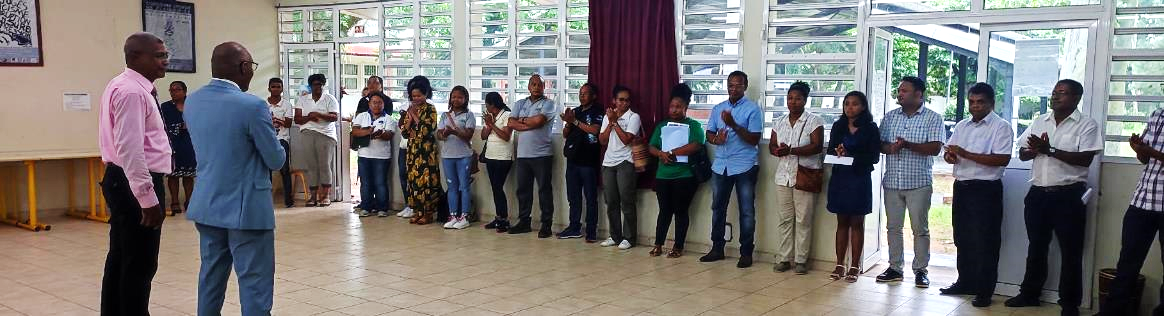